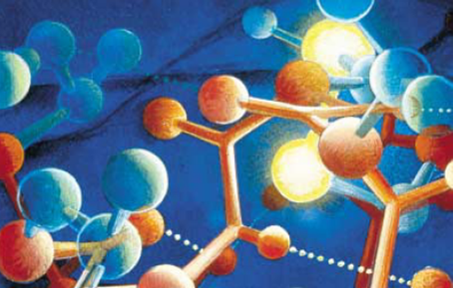 Хімічний склад живого
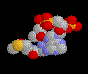 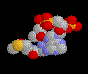 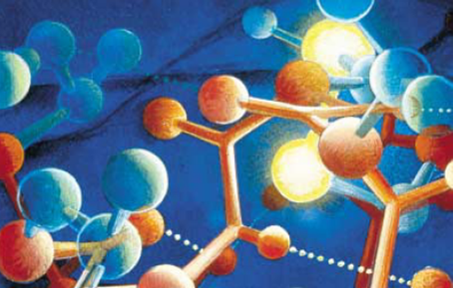 Особливості хімічного складу живих організмів
1.Живі істоти складаються головним чином з води
2. Молекули хімічних речовин, властивих виключно живому, мають вуглецеві скелети
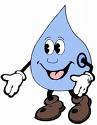 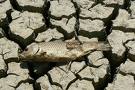 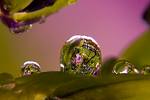 Результати досліджень свідчать про те, що
Спостерігається невідповідність між величезною морфологічною різноманітністю життя і відносно невеликим набором  класів хімічних речовин та біохімічних реакцій, які забезпечують існування живих систем.
Висновки
Існує біологічна єдність живого
Все живе має спільне походження
Представництво хімічних елементів в живій та неживій природі
Хімічне різноманіття переджиття і 
хімічне одноманіття життя
H
N    S    Ca    P   Na   K   Cl     Mg
O
Fe
Zn....
C
Морфологічне різноманіття та хімічна єдність
Живі організми
Вісь часу
Хімічна еволюція
Нежива природа
Al, As, B, Ba, C, Ca, Cl, Co, Cr, Cu, Fe, Ga, 
Ge, H, I, K, Mg, Mn, Mo, N, Na, Ni, O, P, S, 
Se, Si, Sr, Th, Ti, V, Zn....
Хімічне різноманіття та структурна простота
Найпоширеніші в живих системах є наступні елементи
Гідроген – вода, входить до складу багатьох органічних сполук
Карбон – входить до складу всіх органічних сполук
Нітроген – білки, нуклеїнові кислоти, сечовина
Оксиген – вода, органічні сполуки


Фосфор – нуклеїнові кислоти, фосфоліпіди, кісткова тканина
Сірка – амінокислоти, білки
Хімічні зв'язки
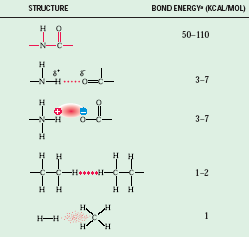 Хімічна структура води
Дисоціація води. Концентрація іонів гідрогену
Дисоціація молекул води внаслідок руйнування ковалентного полярного зв’язку  призводить до утворення певної концентрації катіонів гідрогену
Н2О          ОН-  +   Н+
При температурі 25° у літрі води міститься 10-7 моля Н+
Логарифм концентрації іонів гідрогену у розчині (рН) є дуже важливим показником для оцінки умов
здійснення процесів життєдіяльності
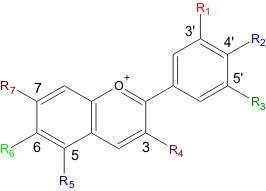 Антоціани і рН
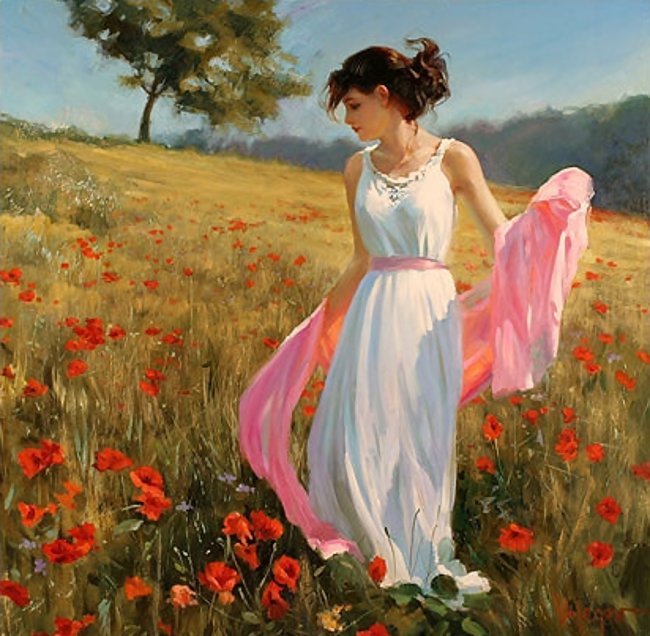 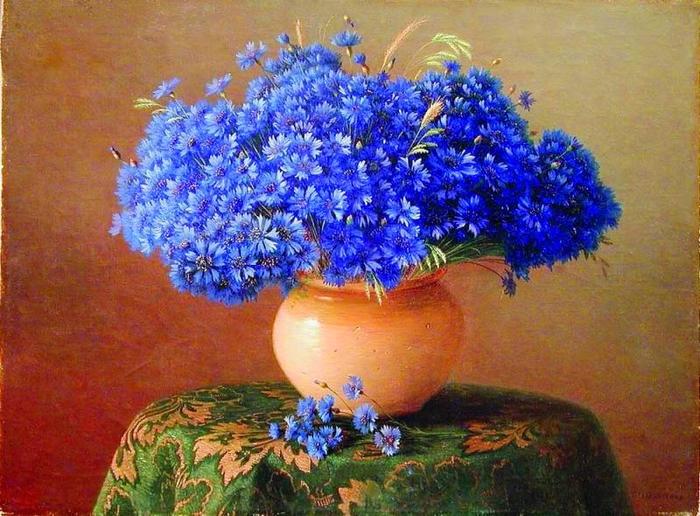 Антоціани і рН
Колір ціанідіну змінюється залежно від кислотності оточуючого середовища: в кислому середовищі  він червоний, тоді як в лужному – синій.
Сік волошки злегка лужний, в такому середовищі молекула ціанідіну втрачає атом гідрогену і синіє. 
Сік маку кислий. В середовищі, що збагаченому протонами, молекула ціанідіну 
   приєднує один з них і набуває червоного кольору.
Розподіл рідини в організмі людини
Внутрішньоклітинна рідина (55%)
Позаклітинна рідина (45%)
а) інтерстиціальна рідина (20%)
б)плазма (7,5%)
в) кристалізаційна вода кістки, хрящу (15%)
г) трансклітинна рідина (2,5%)
Карбон
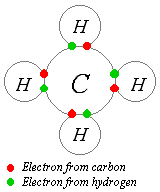 Основні органогенні хімічні елементи
Приклади складних молекул утворених атомами карбону
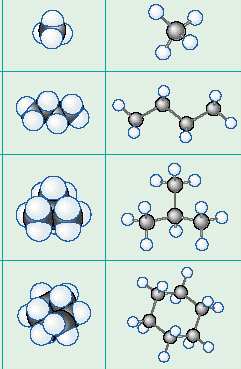 Карбонові скелети
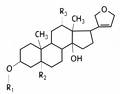 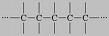 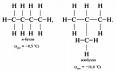 Макроелементи, мікроелементи, ультрамікроелементи
Макроелементи – концентрація від 10% до 0,001%
Органогенні – Н, О, С, N (від 1% і більше)
Олігобіогенні – К, Na, Cl, S, Mg, Fe (від 0,1% до 1%)
Мікроелементи – Zn, Mn, Co, Cu, B, I, (концентрація від 0,001% до 0,00001%)
Ультрамікроелементи –Li, Al, Si, Ca, Cr, Ag, Ba  (концентрація не перевищує 0,000001%)
За ступенем корисності для людини розрізняють:
Есенціальні (життєво важливі) – це всі структурні : С,Н,О,N та Са, СІ,F,K,Mg,Na,P,S + 8 мікроелементів : Cr,Cu,Fe,I, Mn, Mo, Se, Zn) (разом 20 хімічних елементів).
Умовно есенціальні (життєво важливі, але небезпечні в певних дозах) мікроелементи
(Ag, Al, Au, B, Br, Co, Ge, Li, Ni, Si, V) – 11.
Умовно токсичні мікроелементи і ультрамікроелементи – 50.
Хімічні групи
Малі органічні сполуки
Малі органічні молекули клітини являють собою сполуки карбону з молекулярною масою від 100 до 1000, що містять до 30 атомів вуглецю. Такі молекули перебувають у вільному стані в цитоплазматичному розчині, утворюючи проміжні продукти, які дають початок великим макромолекулам. 
   До малих органічних сполук належать:
моноцукри, нуклеотиди, амінокислоти, жирні кислоти.
Малі органічні сполуки. Мономери і полімери
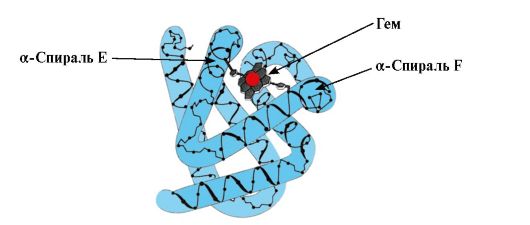 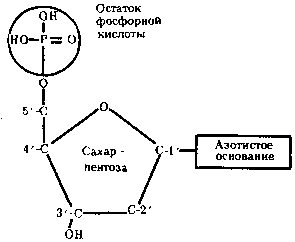 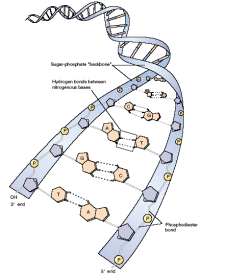 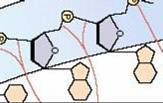 Малі органічні сполуки.Полімери
Схеми типових реакцій утворення та розкладання полімерів
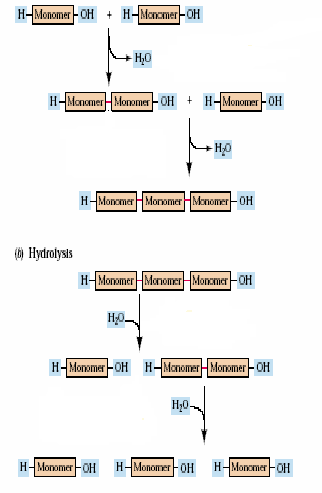 Вуглеводи (гліциди). Моносахариди
Моноцукри – похідні багатоатомних спиртів, що містять карбонільну групу. Залежно від  положення в молекулі карбонільної групи моноцукри поділяють на альдози и кетоз. 
Альдози містять функціональну альдегідну групу -НС=О, тоді як кетози містять кетонну групу >С=О. Назва моноцукру залежить від кількості карбонових атомів, які його складають, наприклад, альдотріози, кетотріози, альдогексози, кетогексози  та ін.
Пентози та гексози
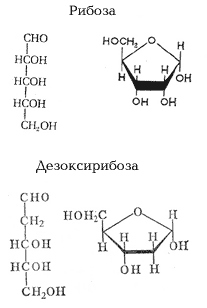 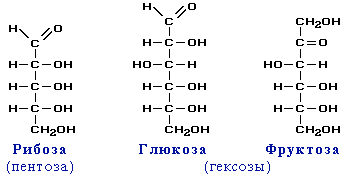 Вуглеводи. Моносахариди. Дисахариди
Моноцукри: гексози
Приклади дицукрів:
Сахароза та лактоза
Моноцукри: тріоза та пентози
Вуглеводи. Поліцукри (1)
Целюлоза
Крохмаль
Глікоген
Вуглеводи. Поліцукри (2). Целюлоза
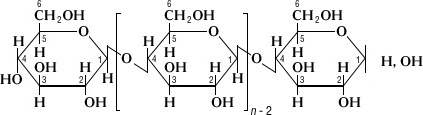 50% карбону міститься в целюлозі.
Перше місце серед органічних сполук за масою займає целюлоза
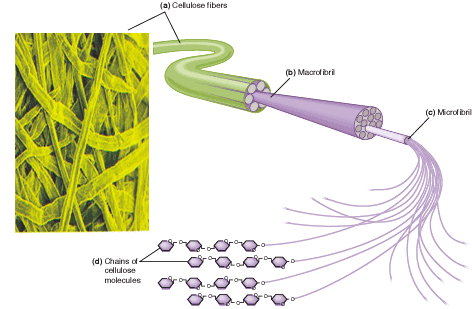 Геміцелюлози
Група полісахаридів вищих рослин, які містяться в клітинних стінках.
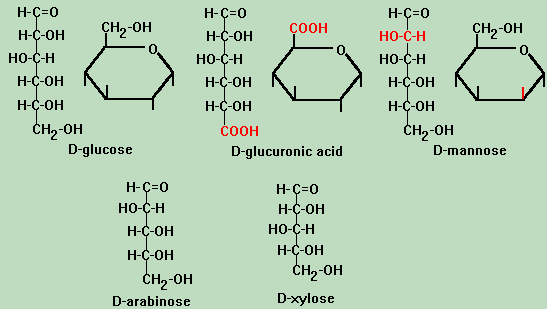 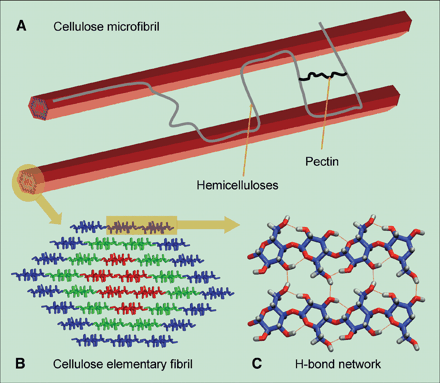 Вуглеводи. Поліцукри (3)
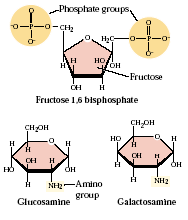 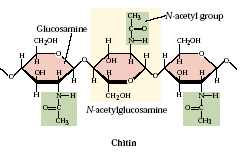 Хітин: структурний полісахарид членистоногих і грибів
Модифіковані поліцукри, які входять до складу мукопротеїдів
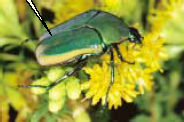 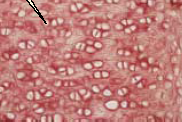 Функції вуглеводів
Джерело речовин, що містять карбон.
Енергетична функція
Структурна функція на рівні молекул і клітинних структур
Участь в утворенні міжклітинного матриксу
Похідні вуглеводів – біологічно активні речовини (похідне глюкози або галактози – вітамін С)
Ліпіди. Нейтральні жири
Реакція утворення тригліцеридів
Насичені та ненасичені жирні кислоти
Ліпоїди. Стероїди та терпени
Приклади сполук стероїдної природи
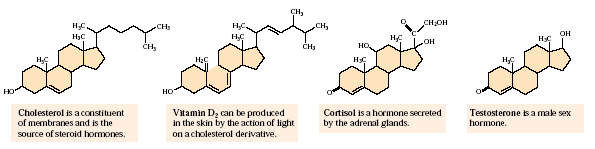 Холестерол
Вітамін D
Кортизол
Тестостерон
Приклади терпенових сполук
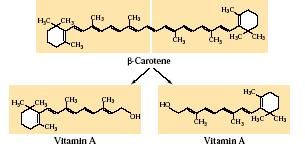 Фосфоліпіди
Гідрофільна “голова” молекули
Гідрофобний “хвіст” фосфоліпіду
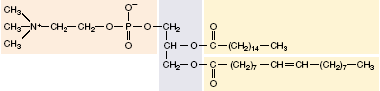 Узагальнена формула фосфоліпідів
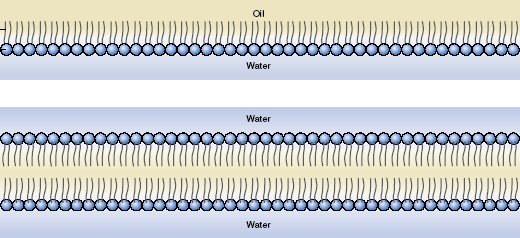 Здатність молекул фосфоліпідів утворювати моно- та бішари
Функції ліпідів
Джерело енергії
Джерело метаболічної води
Теплоїзолюючий матеріал
Структурна функція (фосфоліпіди, гліколіпіди, сфінголіпіди).
Структурна функція (віск)
Регуляторна функція (гормони, вітаміни)
Сигнальна функція (ефірні олії)
Амінокислоти та білки
Амінокислоти, що не входять до складу білків. Таурин
Аміносульфонова кислота.
Міститься в серці, м’язах, сітківці.
Утворюється з цистеїну.
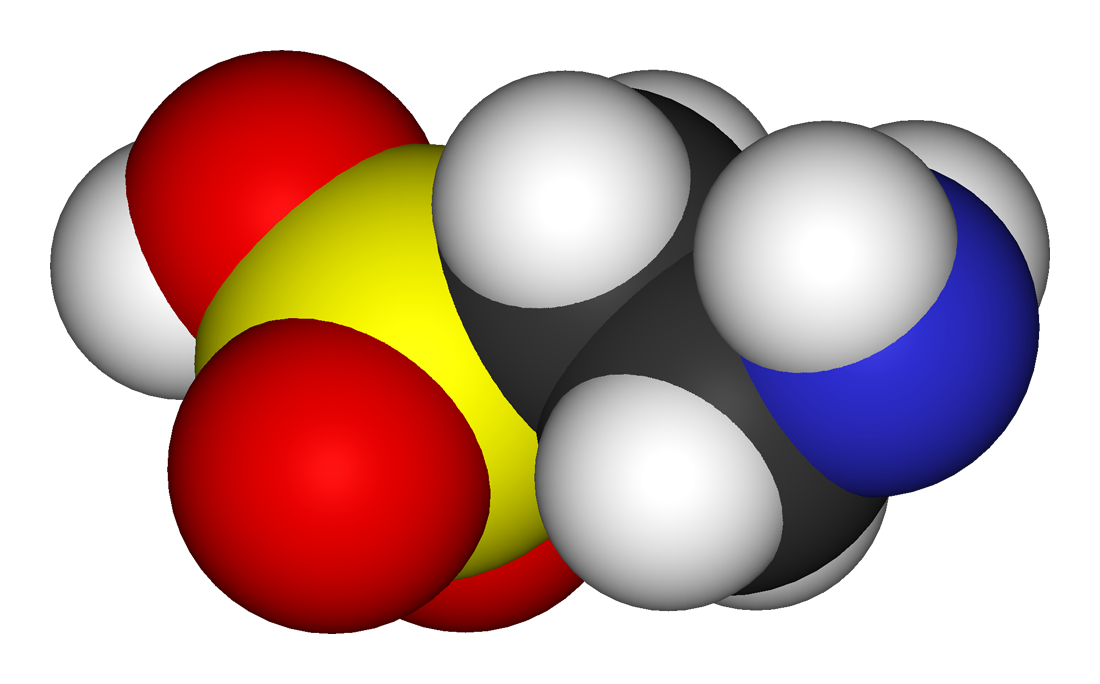 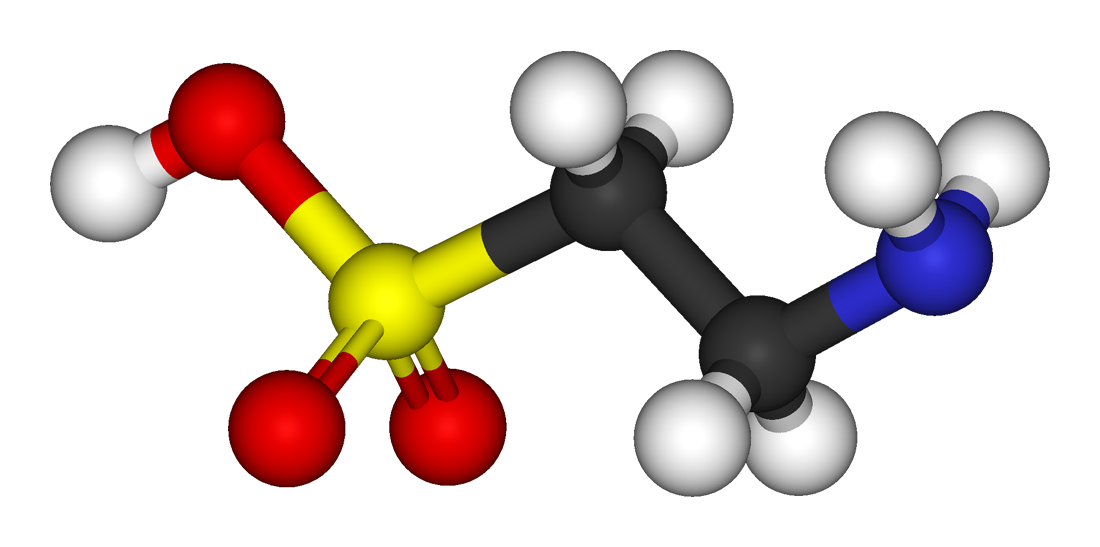 Амінокислоти, що не входять до складу білків. Гама-аміномасляна кислота
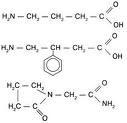 Гальмівний медіатор 
у ЦНС
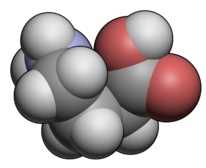 Альфа - амінокислоти
Загальна формула аінокислот
Нейтральна цвіттеріонова форма амінокислоти
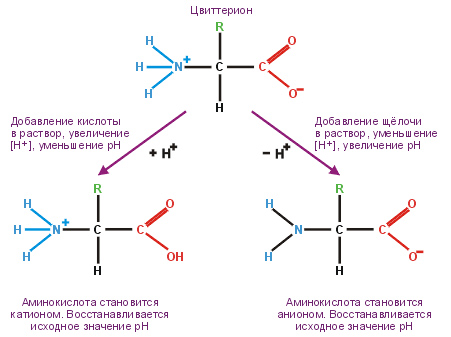 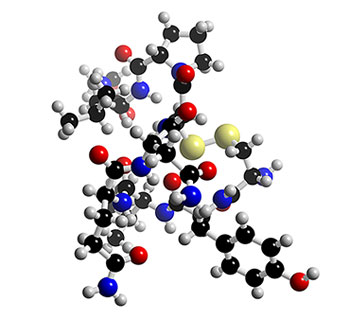 Олігопептиди. Окситоцин
Пептидний нейрогормон, складається з 9 амінокислот
Впливає на поведінку
Речовина кохання, дружби і довіри
Гормон і нейромедіатор
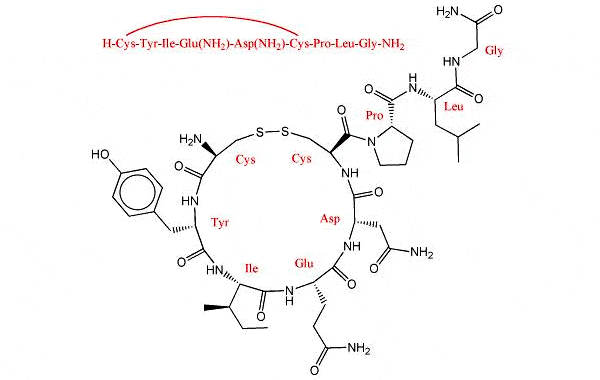 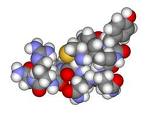 Олігопептиди. Вазопресин
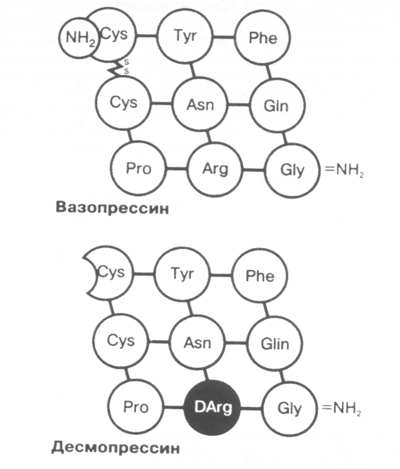 Складається з 9 амінокислот
Антидіуретичний гормон
Поліпептид. Інсулін
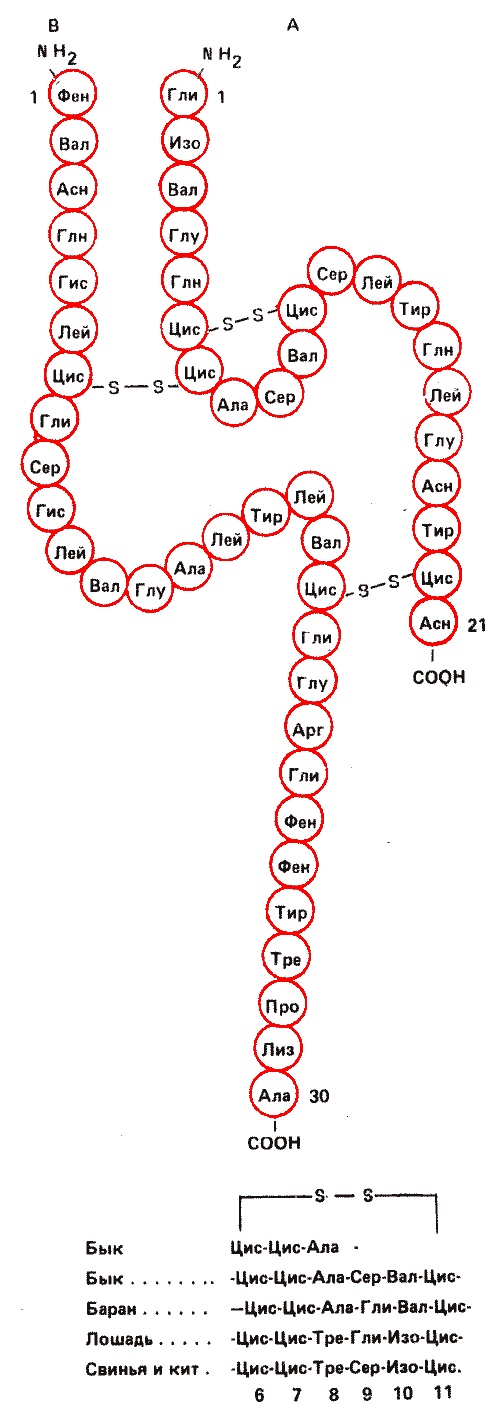 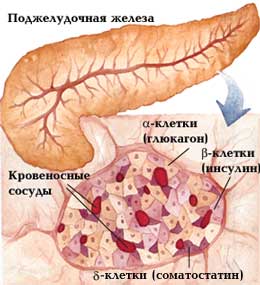 Складається з 51 амінокислоти і двох пептидних ланцюгів.
Синтезується бета-клітинами острівців Лангерганса.
Структурна організація білків
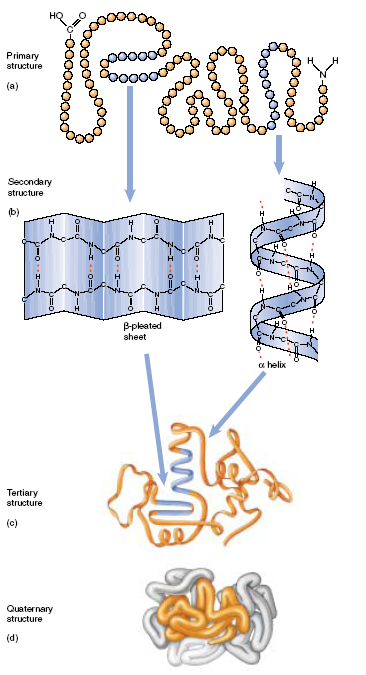 Відкриття пріонів
С. Прусінер

Нобелівська премія
 (1997)
Пріони – інфекційні білки
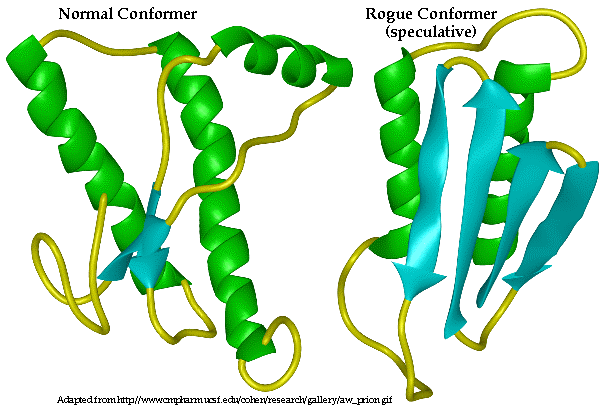 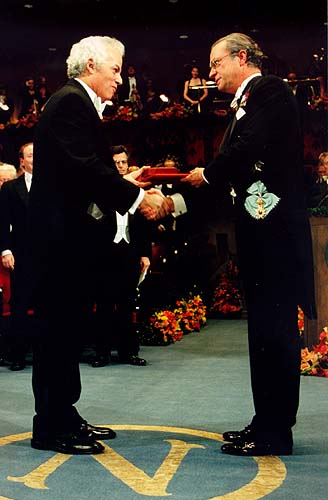 Сучасна класифікація пріонних захворювань
Четвертинна структура білка. Гемоглобін
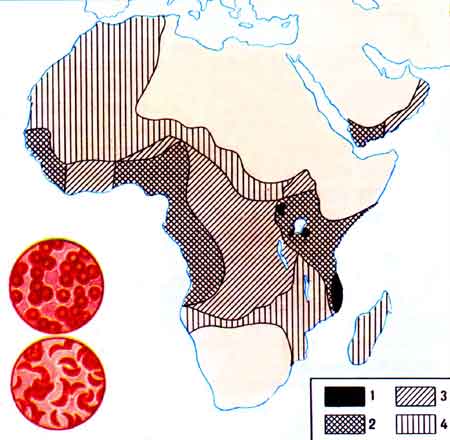 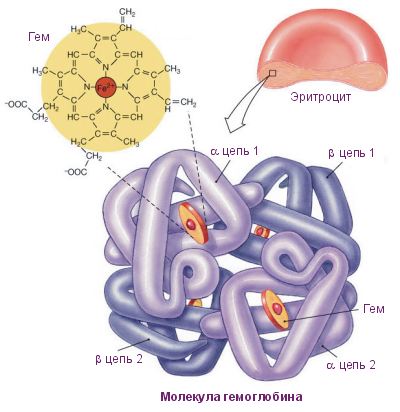 Прості білки. Гістони
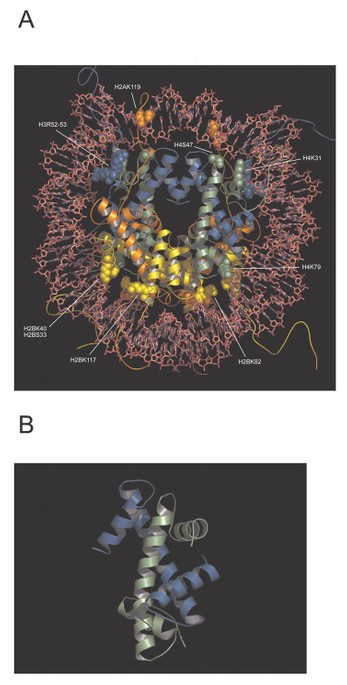 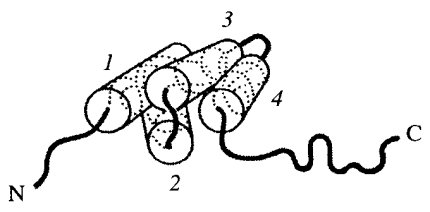 Складні білки. Казеїн
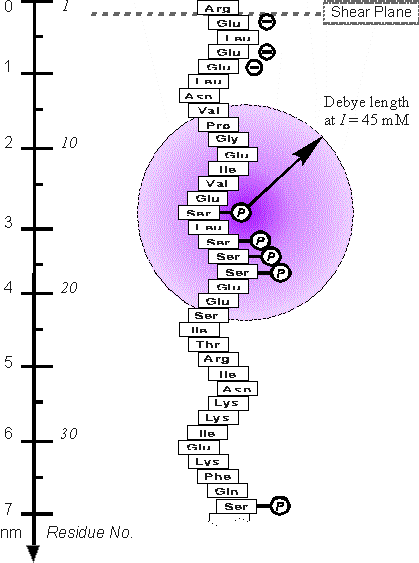 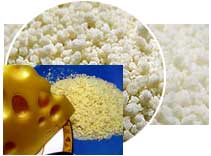 Функції білків
Метаболічна (ферменти)
Транспортна (гемоглобін, мембранні білки-переносники)
Захисна (антитіла, токсини)
Структурна (колаген, фіброїн, кератин)
Рухова (білки м’язів)
Гормональна (інсулін, гормони гіпофіза)
Регуляторна (регулятори експресії генів)
Захисна функція білків
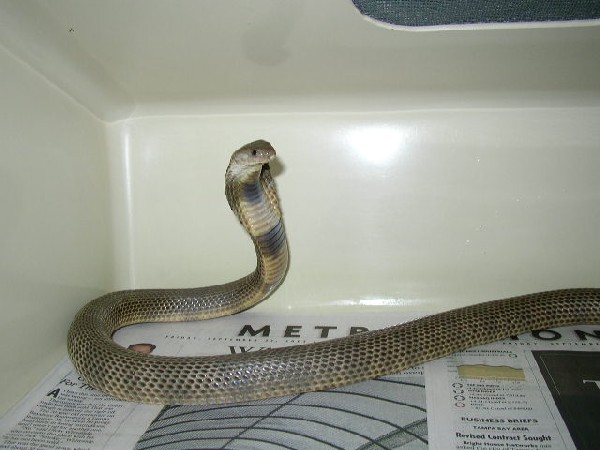 Кристалічна структура димера альфа-кобратоксину.
До складу отрути входять : білки, амінокислоти, жирні кислоти, ферменти (гидролази,протеази, нуклеази та їн), мікроелементи
Денатурація і ренатурація білка
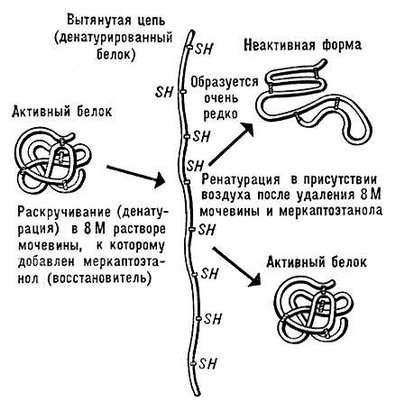 Фолдинг білківза допомогою шаперонів
Новосинтезований або
денатурований білок
“Шаперон-кришка”
Білок правильної
конформації
шаперон
1
2
3
Білки-шаперони захищають новосинезовані або денатуровані
 білки від неправильного згортання та
забезпечують досягнення нативної конформації
Нуклеотиди і нуклеїнові кислоти
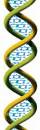 Схема нуклеотиду та хімічний склад
нуклеотидів ДНК та РНК
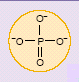 Гуанін
Аденін
нітрогеновмісна 
основа
фосфат
цукор
Цитозін
Тимін
Урацил
рибоза
дезоксирибоза
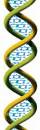 Функції нуклеотидів. АТФ
фосфат
фосфат
фосфат
рибоза
АТФ
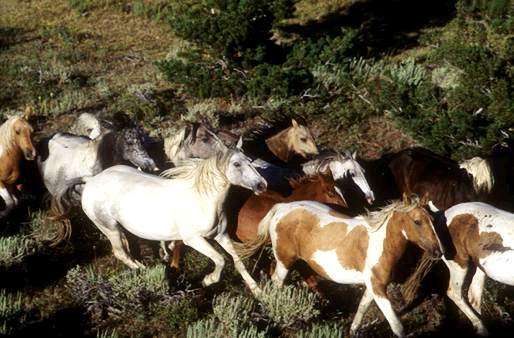 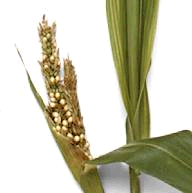 Енергія з їжі
Витрачення енергії
фосфат
фосфат
фосфат
+
рибоза
АДФ
Сигнальна функція цАМФ
цАМФ було відкрито в 1957 р. Е.Сазерлендом.
Універсальний внутрішньоклітинний регулятор різних процесів
1971 р. Сазерлендові присуджено Нобелівську премію з фізіології і медицини «за відкриття, що стосуються механізмів дії гормонів».
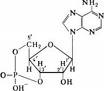 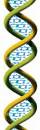 Кількісні співвідношення нуклеотидів ДНК (а)
та дифракція рентгенівських променів в кристалі ДНК (б)
а
Рентгенівська
лампа
Свинцева пластина
Зразок кристалізованої ДНК
Дифракційне зображення
б
Правила Чаргаффа
Вміст аденіну рівний вмісту тиміну, а вміст гуаніну — кількості цитозину: А=Т, Г=Ц.
Сума пуринів дорівнює сумі піримідинів: А+Г=Т+Ц.
Кількість основ з аміногрупою в 6 положенні дорівнює кількості основ з  кетогрупою в 6 положенні: А+Ц=Г+Т (Це правило слідує з першого). 
Разом з тим, співвідношення частки Г+Ц  може бути різним у ДНК різних видів. У одних переважають пари АТ, в інших — ГЦ. Розраховують коефіцієнт видової специфічності ДНК
Кількісні показники В-форми ДНК, одержані за допомогою рентгеноструктурного аналізу
ДНК – дволанцюгова молекула, що закручена у спіраль (правозакручена).
Крок спіралі дорівнює 3,4 нм.
На крок спіралі припадає 10 пар нуклеотидів. 
Довжина 1 нуклеотида – 0,34 нм.
Ширина молекули однакова по всій довжині і дорівнює 2 нм.
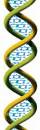 Відкриття моделі в-форми ДНК
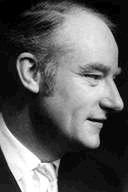 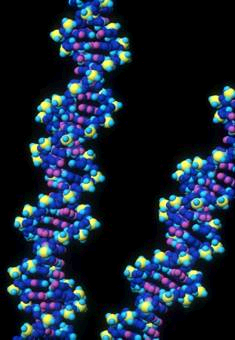 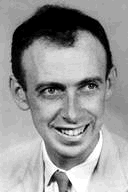 Френсіс Крік
Джеймс Уотсон
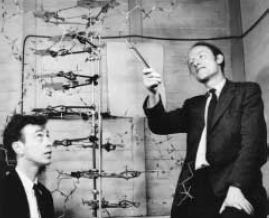 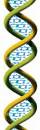 Порівняльна характеристика 
А-, В- та Z-форм ДНК (2)
правозакручені
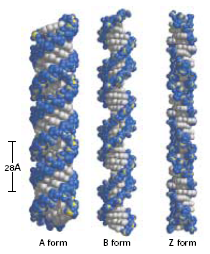 Велика борозна
лівозакручена
Мала борозна
А-ДНК
В-ДНК
Z-ДНК
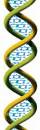 Структура нуклеотидів ДНК
dАМФ
dГМФ
Дезоксиаденозин 5’-монофосфат
Дезоксигуанозин 5’-монофосфат
dТМФ
dЦМФ
Дезокситимідин 5’-монофосфат
Дезоксицитидин 5’-монофосфат
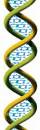 Принцип комплементарності
в будові ДНК
5’- кінець
3’- кінець
3’- кінець
5’- кінець
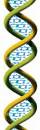 Будова РНК
5’- кінець
3’- кінець
Просторова структура тРНК
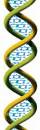 Вміст різних РНК
в типовій клітині ссавців
Лауреати Нобелівської премії 2006 р.
Эндрю Файр (Andrew Z. Fire) и Крейг Меллоу (Craig C. Mello) за «відкриття РНК-інтерференції – пригнічення генів  дволанцюговою РНК".
Дволанцюгова РНК